Neúplatné ženy? Genderová dimenze korupce
Analýza korupčních trestných činů 
z hlediska genderu
Martina Mikolášková
23. 2. 2016
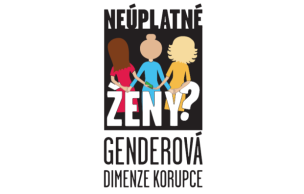 Analýza korupčních trestných činů z hlediska genderu v letech 2011-2014*
* Nezahrnuje případy Pancová-Rath a Nagyová
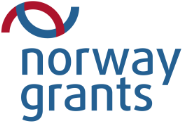 23. 2. 2016
Neúplatné ženy? Genderová dimenze korupce
2
Otázky a cíle
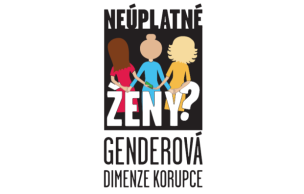 Existuje souvislost mezi genderem a mírou korupce?
→Cílem projektu je iniciovat diskuzi na téma souvislosti genderu a míry korupce
Existují data, která by ověřila podíl žen na korupci z hlediska korupčních trestných činů?
→Cílem analýzy je získat dostupná data o podílu žen na korupci
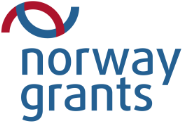 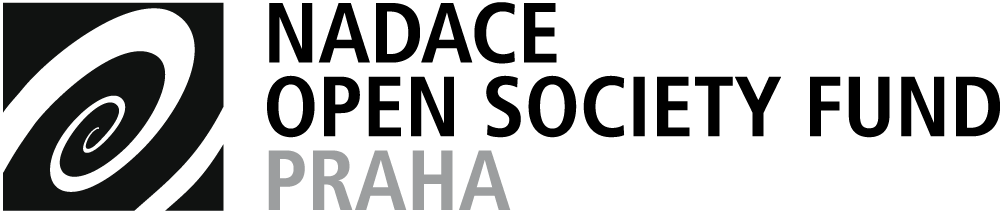 21.2.2016
3
Neúplatné ženy? Genderová dimenze korupce
Výzkumné otázky I
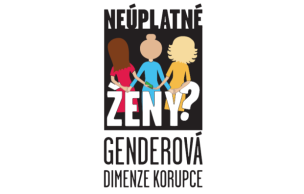 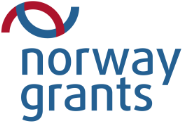 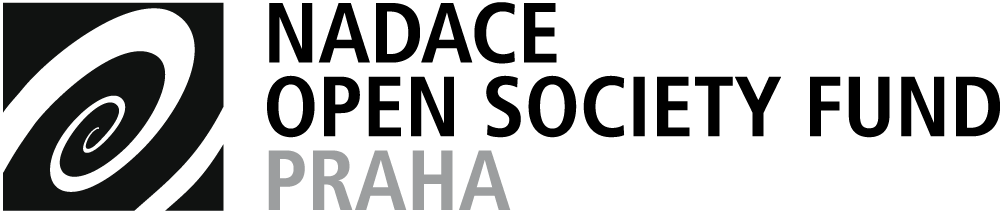 21.2.2016
4
Neúplatné ženy? Genderová dimenze korupce
[Speaker Notes: Dopouštějí se ženy spíše aktivní, či pasivní korupce?
Jaký je podíl tzv. velké korupce v korupční trestné činnosti žen?
Jaký je podíl žen, které se ke korupční trestné činnosti či zneužití pravomoci úřední osoby doznaly?
Jaký je podíl žen, které se korupční trestné činnosti dopustili v postavení úřední osoby?]
Výzkumné otázky II
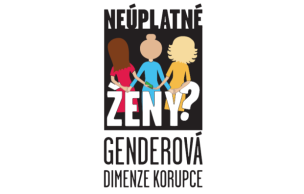 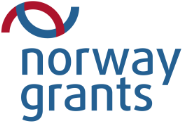 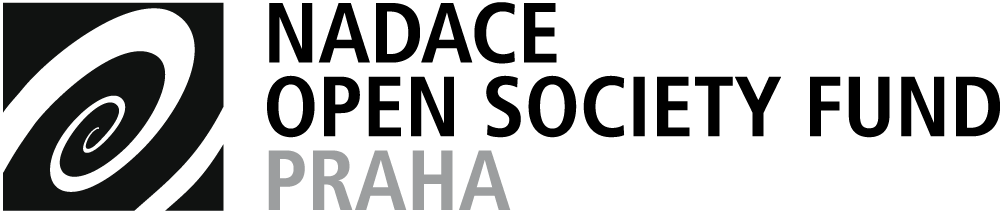 21.2.2016
5
Neúplatné ženy? Genderová dimenze korupce
[Speaker Notes: Kolik žen se dopustilo korupční trestné činnosti v organizované formě?
Pramení motivace žen ke korupční trestné činnosti z uspokojování  potřeb v oblasti sféry soukromé, pracovní nebo finanční?
Jaké jsou hlavní rozdíly mezi korupční trestnou činností mužů a žen?
Jaký je podíl žen, které se dopustily korupčních trestných činů jako prvopachatelky?]
Dopouštějí se ženy více aktivní nebo pasivní korupce
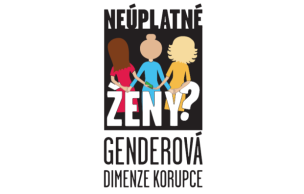 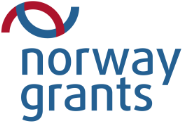 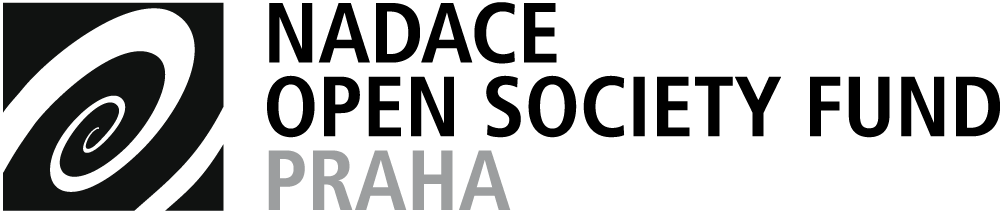 21.2.2016
6
Neúplatné ženy? Genderová dimenze korupce
Podíl velké korupce
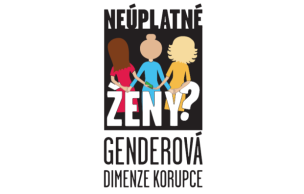 Velká korupce =  sofistikovaná korupce s vysokou mírou společenské škodlivosti, která dosahuje nejvyšších politických pater

Z analyzovaného vzorků případů se žádná žena nezapojila do tzv. velké korupce
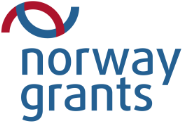 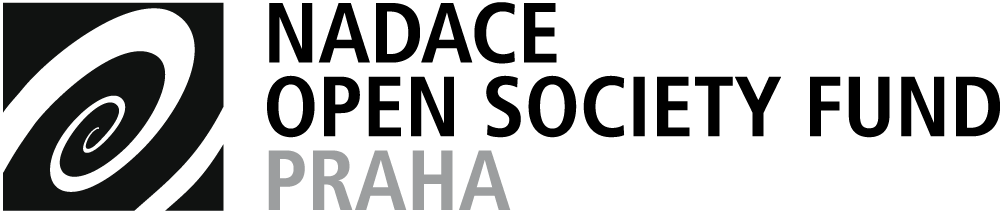 21.2.2016
7
Neúplatné ženy? Genderová dimenze korupce
Podíl žen, které se doznaly
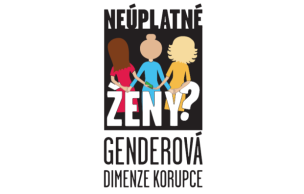 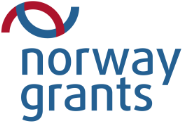 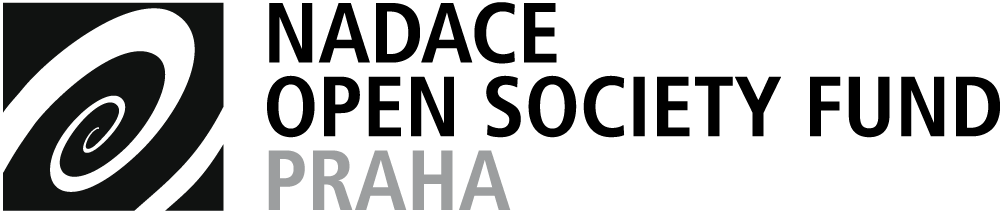 21.2.2016
8
Neúplatné ženy? Genderová dimenze korupce
Korupční činnost v postavení úřední osoby
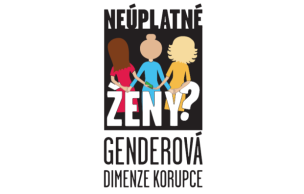 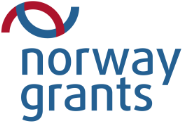 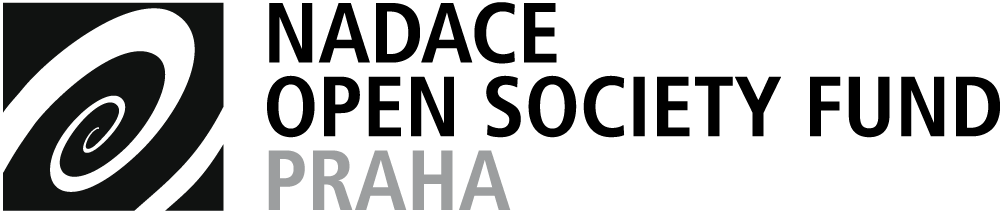 22.2.2016
9
Neúplatné ženy? Genderová dimenze korupce
Organizovaná forma
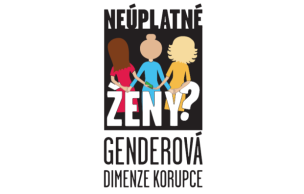 Organizovaná skupina - termín definovaný judikaturou: sdružení nejméně tří osob, ve kterém je provedena určitá dělba úkolů mezi jeho jednotlivé členy
Organizovaná zločinecká skupina - § 129 Trestního zákoníku: společenství více osob s vnitřní organizovanou strukturou
1 případ zapojení do organizované skupiny
0 případů zapojení do organizované zločinecké skupiny
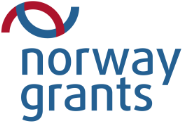 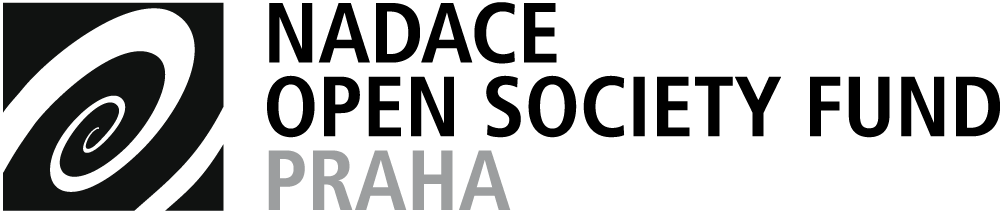 22.2.2016
10
Neúplatné ženy? Genderová dimenze korupce
Motivace
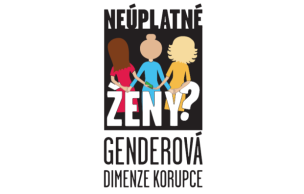 Řešení osobní situace
pomoc sobě nebo osobám blízkým
Zlepšení finanční situace
finanční tíseň, 
využití příležitosti obohatit se
Neřešení protiprávní situace 
úplatek při dopravní kontrole
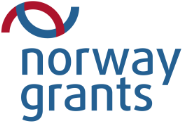 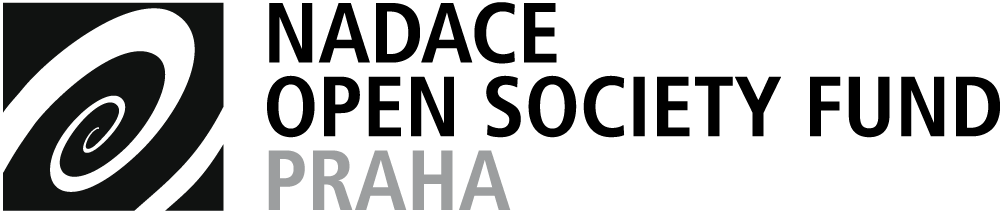 22.2.2016
11
Neúplatné ženy? Genderová dimenze korupce
Rozdíly mezi pachateli a pachatelkami
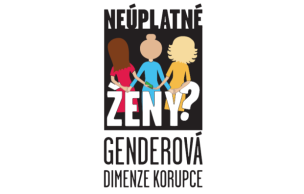 Není rozdíl mez iniciací ke spáchání TČ 
ženy nejsou naváděny muži, ani ženy nenavádějí muže
Obdobná motivace ke spáchání TČ
řešit osobní situaci 
zlepšit finanční situaci
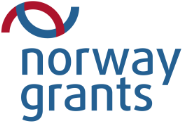 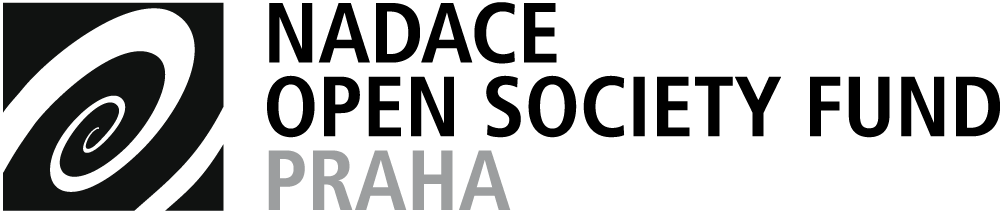 22.2.2016
12
Neúplatné ženy? Genderová dimenze korupce
Prvopachatelky
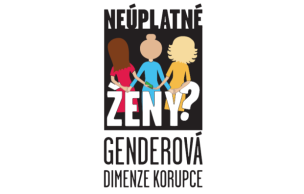 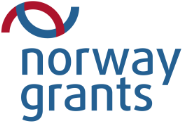 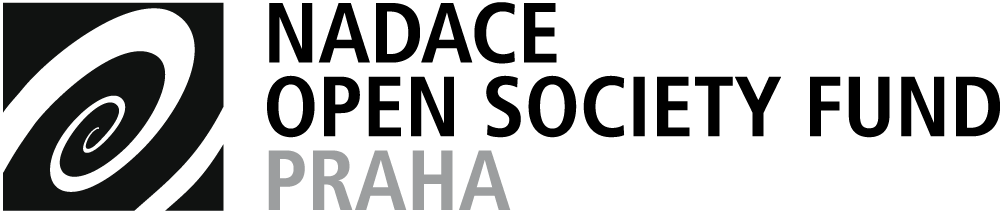 22.2.2016
13
Neúplatné ženy? Genderová dimenze korupce
Rizika analýzy
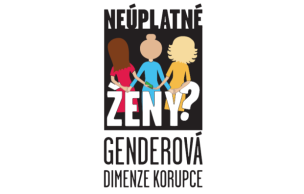 Porovnatelnost dostupných dat
Latence korupce
Limity zaměření právním oborem
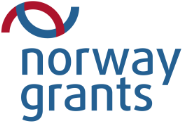 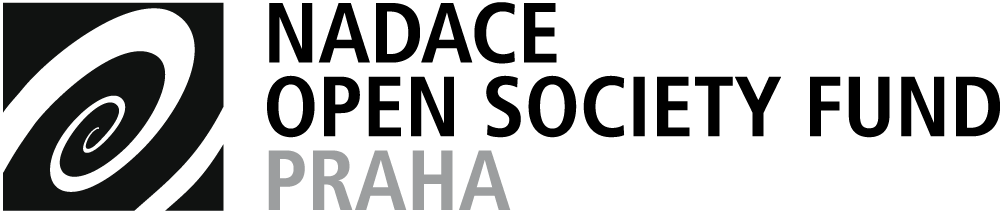 22.2.2016
14
Neúplatné ženy? Genderová dimenze korupce
Zastoupení na ministerstvech
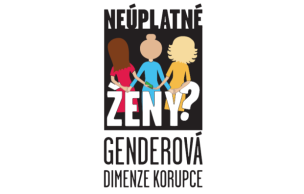 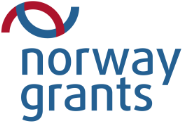 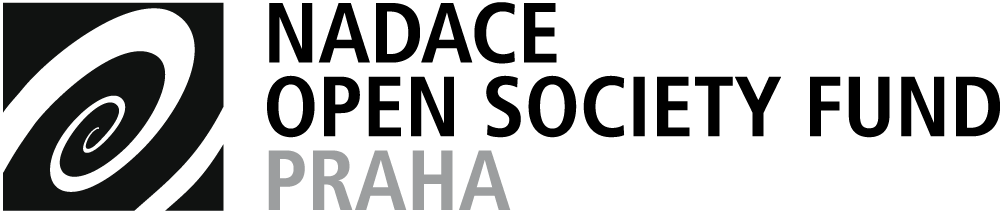 22.2.2016
15
Neúplatné ženy? Genderová dimenze korupce
Závěr analýzy
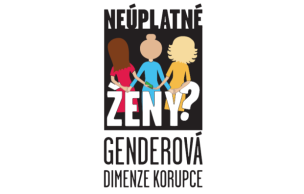 Nelze potvrdit domněnku, že jsou ženy méně korumpovatelné, neboť ženy nejsou ve srovnatelné míře vystaveny potenciálnímu riziku korupce jako muži
Dokud nebude zastoupení mužů a žen na řídících pozicích rovnoměrné, nebude možné vliv genderu na míru korupce vyhodnotit
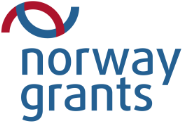 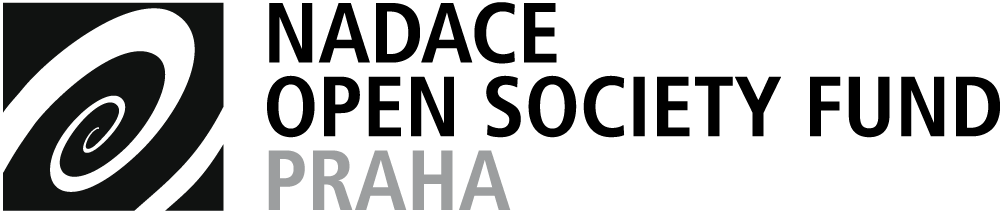 22.2.2016
16
Neúplatné ženy? Genderová dimenze korupce
Děkuji za pozornost
Martina Mikolášková + mikolaskova@transparency.cz
22.2.2016
Zdroj obrázků: www.freepik.com